Практична робота № 6
ЗАБРУДНЕННЯ ПРОДОВОЛЬЧОЇ СИРОВИНИ ТА ХАРЧОВИХ ПРОДУКТІВ ПЕСТИЦИДАМИ.  НЕБЕЗПЕЧНІ  ЧИННИКИ 
У СИСТЕМІ НАССР
Мета заняття: ознайомити студентів з небезпечними чинниками у системі НАССР.
Завдання 1. Ознайомитись з класифікацією чинників впливу на харчовий продукт.
Завдання 2. Ознайомитися з фазами розвитку колонії мікроорганізмів.
Завдання 3. Ознайомитися з важливими для мікроорганізмів основними фізико-хімічними характеристиками довкілля.
Завдання 4. Ознайомитися з класифікацією біологічної безпеки харчових продуктів.
Завдання 5. Ознайомитися з паразитарною безпекою харчової продукції.
Завдання 6. Ознайомитися з безпеками від уражень шкідниками.
Небезпечний чинник – будь-який хімічний, фізичний, біологічний чинник, речовина, матеріал або продукт, що впливає або за певних умов чи рівнів концентрації може негативно впливати через харчування на здоров’я людини.
До біологічних небезпечних чинників відносяться шкідливі бактерії, віруси, пріони та паразити (сальмонела, гепатит А та трихінела). 
До хімічних небезпечних чинників відносять токсичні речовини, які потрапляють у продукт або утворюються впродовж переробки і які можуть спричинити захворювання або ушкодження через негайний або довгочасний вплив. 
До фізичних небезпечних чинників відносять сторонні предмети у харчових продуктах, які можуть завдати шкоди під час споживання – скло, твердий пластик, металеві уламки тощо.
Codex Alimentarius (реєстр міжнародно визнаних стандартів) визначає небезпечний чинник харчового продукту як біологічний, хімічний або фізичний агент у харчовому продукті, або стан харчового продукту, що потенційно може спричинити негативний вплив на здоров’я. Згідно стандарту до небезпечних чинників харчових  продуктів також відносять алергени, які можуть міститись у харчовому продукті.
В контексті кормів та їхніх інгредієнтів, доречні небезпечні чинники – це ті, що можуть бути наявними  в  у  кормах  та  у  їхніх  інгредієнтах,  і  які  можуть  бути  перенесені  до  харчового продукту через споживання корму твариною. 
Небезпечні  чинники – це ті, які можуть бути безпосередньо чи опосередковано перенесені до харчового продукту  через  використання  за  призначенням  відповідних  продуктів. Коли  йдеться про НАССР, до небезпечних чинників відносяться тільки ті умови виробництва чи забруднюючі речовини, які можуть спричинити розлади здоров’я, захворювання або травми людини.
Харчовим продуктам можуть загрожувати небезпечні чинники біологічного походження. Їх джерелом може бути сировина, або вони можуть виникати на певних етапах технологічної обробки, що застосовується для виробництва кінцевого продукту.
Мікроорганізми за особливостями будови та обміну речовин відносять до різних груп: неклітинні – пріони та віруси, одноклітинні доядерні – бактерії, ядерні – мікроскопічні гриби (одноклітинні – дріжджі, багатоклітинні – пліснява), найпростіші – паразити. Стороння  мікрофлора є небажаною у харчових продуктах. Бактерії здебільшого розмножуються бінарним поділом (на дві ідентичних клітини). В оптимальних умовах бактерія може ділитись на дві кожні 20-30 хвилин (час генерації) Гіпотетично за оптимальних умов за 2 години з однієї клітини утворюється 64 нових. Інтенсивність поділу дріжджів значно менша, і час генерації коливається в межах 1-10 годин
Мікроорганізми при розвитку утворюють колонії. Розвиток колонії відбувається у декілька фаз. При штучному культивуванні – постійному введенні поживних речовин та виведенні продуктів життєдіяльності, розвиток може бути нескінченно тривалим. Фази розвитку колонії є наступними:
Лаг-фаза – час пристосування мікроорганізмів до нового середовища, синтез частини ферментів. При внесенні у середовище підготовленої (молодої культури) фаза скорочується до мінімуму. Попередня термічна обробка значно продовжує період пристосування мікроорганізмів.
Лог-фаза (фаза експоненціального росту) – впродовж цієї фази здійснюється швидке засвоєння поживних речовин, утворення нових клітин переважає над відмиранням старих.
Фаза стаціонарного росту (стаціонарна фаза) – кількість новоутворених клітин наближається до відмираючих. На цій стадії бактерії утворюють приблизно 109/см3 клітин. Найпростіші та одноклітинні водорості накопичують приблизно 106/см3 клітин. На цьому етапі клітини стають більш стійкими до впливу чинників довкілля, що слід враховувати при санітарній обробці, пастеризації та стерилізації сировини, харчових продуктів та інших об’єктів.
Фаза відмирання – кількість новоутворених клітин стає меншою за кількість відмерлих. Настання фази зумовлюється вичерпанням поживних речовин та накопиченням токсичних продуктів обміну речовин мікроорганізмів.
Життєдіяльність мікроорганізмів залежить від чинників довкілля, які можуть бути сприятливими чи негативними. Основними фізико-хімічними характеристиками довкілля, важливими для мікроорганізмів є:
активність води та осмотичний тиск у розчині. Вища активність води, менший вміст осмофільних сполук сприяють розвитку більшості мікроорганізмів;
активна кислотність середовища або рН. Більшість бактерій ростуть у слабкокислому, нейтральному, слабколужному середовищі;
температура. Більшість мікроорганізмів харчових продуктів і сировини розвивається за температур в межах 5-50 ºС з різною інтенсивністю. Бактерії групи кишкових паличок та ентеропатогенних бактерій краще розвиваються у інтервалі 20-45 ºС, мікроскопічні гриби розвиватись нижче і вище наведених меж. Заморожування не знищує мікроорганізмів, а лише значно уповільнює їх активність. Нагрівання вище критичної температури призводить до незворотної інактивації	клітин мікроорганізмів;
окисно-відновний потенціал та концентрація кисню у середовищі. Концентрація кисню у сировині та продуктах може змінюватись в процесі переробки;
ультрафіолетове випромінювання. 
Енергія ультрафіолетового випромінювання поглинається азотистими сполуками, що призводить до порушення структури білків і втрати біологічної активності. Ультрафіолетове  випромінювання використовується головним чином для знезараження твердих поверхонь.
Велику групу небезпечних чинників складають харчові добавки. Деякі з них є традиційними і використовуються людством здавна (сіль, оцет, натуральні барвники, ароматизатори).  Аналіз усіх потенційних небезпек оформлюється за формою, що подана у таблиці
Імовірність виникнення біологічних, хімічних і фізичних небезпечних чинників на кожному технологічному етапі оцінюється на підставі аналізу нормативних вимог, науково-технічної документації, а також досвіду роботи підприємства. Імовірність виникнення небезпечних факторів обраховується на основі методик, викладених в табл. 13-14.
 Таблиця 13
Визначення значущості небезпечних факторів
Якщо коефіцієнт К > 0,6, то небезпечний фактор – значимий.
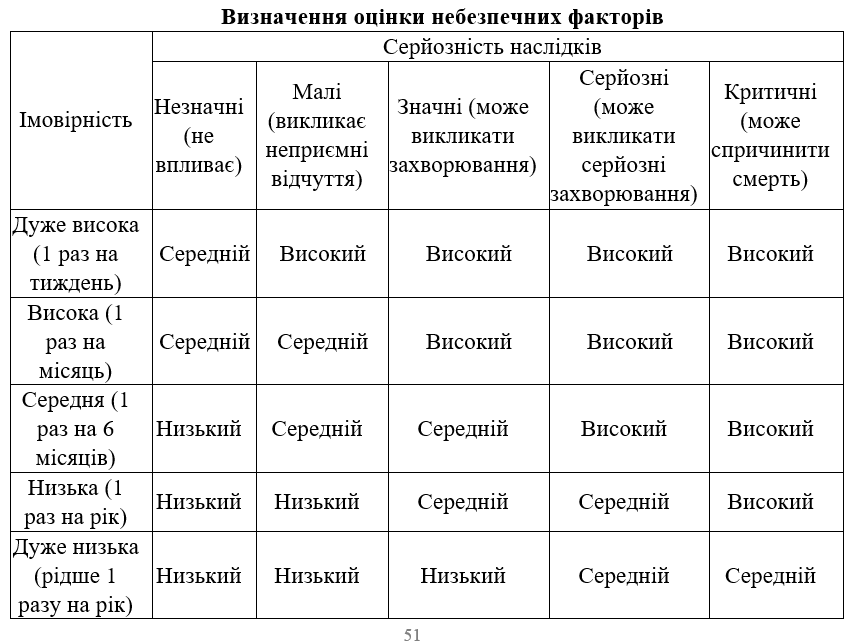 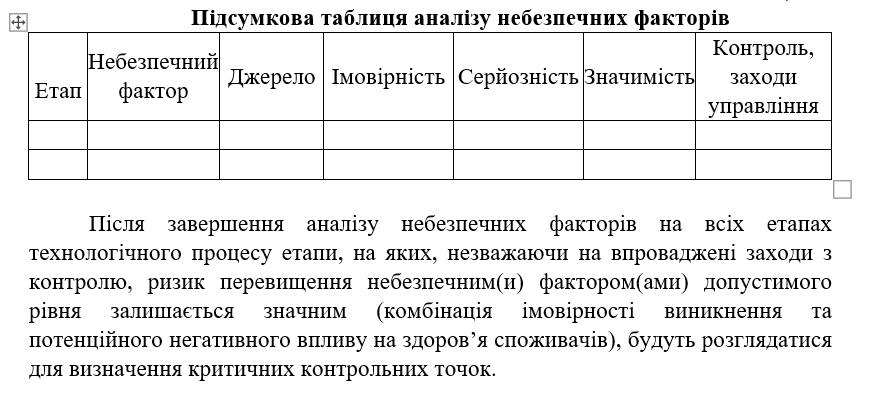 Контрольні запитання
Класифікація чинників впливу на харчовий продукт.
Фази розвитку колонії мікроорганізмів.
Важливі для мікроорганізмів основні фізико-хімічними характеристиками довкілля.
Класифікація біологічної безпеки харчових продуктів.
Паразитарна безпека харчової продукції.
Безпека від уражень шкідниками. 
Групи мікроорганізмів за особливостями будови та обміну речовин.
За якими формами мікрофлори здійснюється мікробіологічний контроль сировини і харчових продуктів.
Характеристика найбільш  поширених  мікотоксинів.
Шляхи забруднення сировини і харчових продуктів.